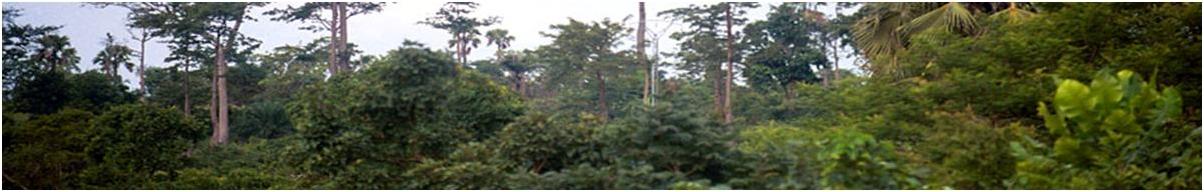 Forest Carbon Partnership Facility
Overview of the R-Package
Kenn Rapp, Facility Management Team

Asia-Pacific Indigenous Peoples Dialogue of the FCPF
Chiang Mai, ThailandSeptember 25-27, 2012
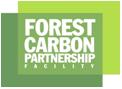 Outline
What is the Readiness-Package (R-Package)?
Purpose: Why produce an R-Package?
Scope: Which Readiness components are included?
Assessment: What process will be instituted to measure progress?
2
R-Package is produced towards the end of “Phase 1”
3 REDD+ Readiness Phases
(per Cancun Agreements)
Capacity Building, institution strengthening, piloting
R-Package
FCPF 
Readiness Fund
FCPF 
Carbon Fund
3
[Speaker Notes: A REDD+ ER Program may not be submitted for consideration by Carbon Fund participants until that country’s R-Package has been endorsed by the FCPF Participants Committee]
Purpose: Why produce an R-Package?
Multiple Purposes
Self-assess readiness progress
Identifies gaps and needs
Demonstrate  commitment to readiness and transparency
Provides confidence to local and international actors
Generates feedback and guidance to REDD countries
Helps with continued readiness preparation
Takes into account developments under the UNFCCC
4
Scope: Which Readiness components are included?
R-Package includes all major Readiness preparation activities
Provides continuity with the activities proposed in the R-PP
Captures important relationships between different Readiness preparation activities and helps to ensure consistency across components
Ensures consistency across countries
R-Package content is based on the R-PP template components and sub-components
5
[Speaker Notes: There are 9 of these components/sub-components total]
Assessment Approach: How to measure progress on REDD+ readiness?
Assessment occurs in two stages
(i) a multi-stakeholder self-assessment performed by the country
(ii) a review at the international level performed by the PC, with inputs from a TAP and others
A country self-assessment
Enhances country ownership and engages relevant stakeholders
Identifies achievements, gaps and needs
Allows multiple stakeholders to participate in the assessment process, following guidelines still to be developed
6
Assessment Criteria & Indicators
Desirable to have a common set of “criteria” that are applied by all countries in the self-assessment process 
The “criteria” reflect the desired outcomes of Readiness efforts
The “indicators” are the means by which to measure progress 
Intention to provide overarching guidance to achieve a consistent approach to assessing progress, identifying gaps and providing feedback
Single criteria per component (comprised of multiple qualitative elements) enabling a country to assess its relative progress and identify any gaps
7
[Speaker Notes: Feedback received to date indicates that the R-Package should be meaningful, comprehensive and rigorous, but also practical

Should avoid drawing a line in the sand but in order to perform meaningful assessment one needs some reference point. The point is to make an assessment of progress, the gaps and activities going forward, not to single out laggers among the high performers]
Assessment Criteria & Indicators, Part II
Example: Component 1a: National REDD+ Management Arrangements
Overall indicator of progress:



Criteria: National REDD+ institutions and management arrangements are substantially and consistently engaging key stakeholders, and consistently and transparently sharing information; are leading the national readiness process, based on a formal mandate and with sufficient budget; and are demonstrating capacity to influence the design and implementation of national policies relevant to REDD+, including across sectors and different levels of government. Institutions and arrangements are effectively supervising technical preparations relevant to REDD+; and have the capacity to receive and manage REDD+ funds from various sources. A mechanism for feedback and grievance redress is functioning, and its relationship to the national REDD+ management arrangements is clear.
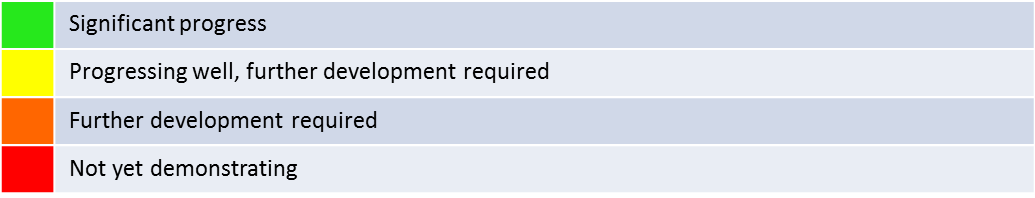 8
[Speaker Notes: Upon completion of the assessment process the Participants Committee considers the R-Package with a view to adopting a resolution endorsing it]
The R-Package and Safeguards for the FCPF
Implementation of the strategic environmental and social assessment, or SESA (as per FCPF Common Approach) is how relevant safeguards are complied with during both the preparation and the implementation of the REDD+ strategy
What is the relationship between the SESA and the R-Package?
The SESA is an important component of REDD+ Readiness preparation
As an important benchmark of progress, an advanced draft or final environmental and social management framework (ESMF) is supposed to form part of the R-Package
9
THANK YOU!

www.forestcarbonpartnership.org
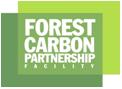 10